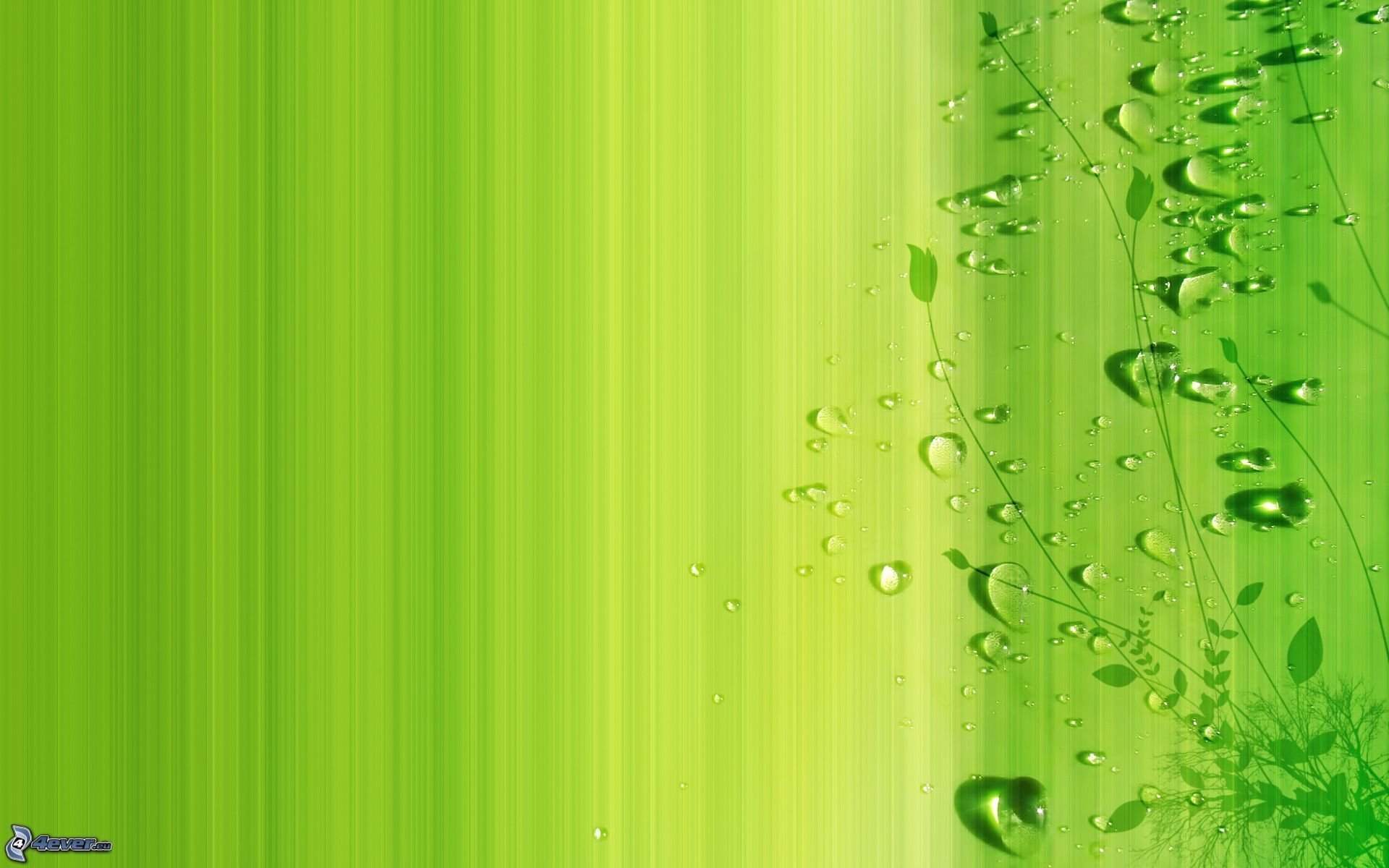 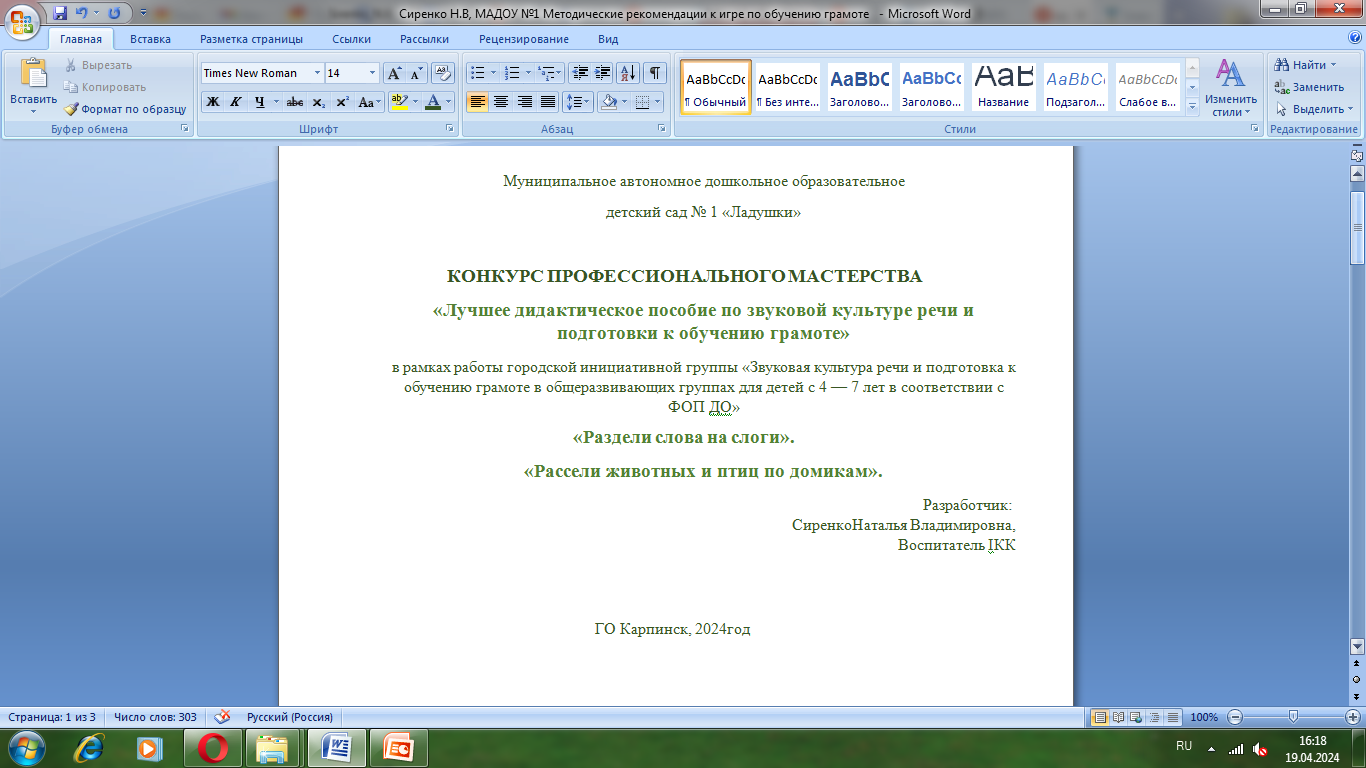 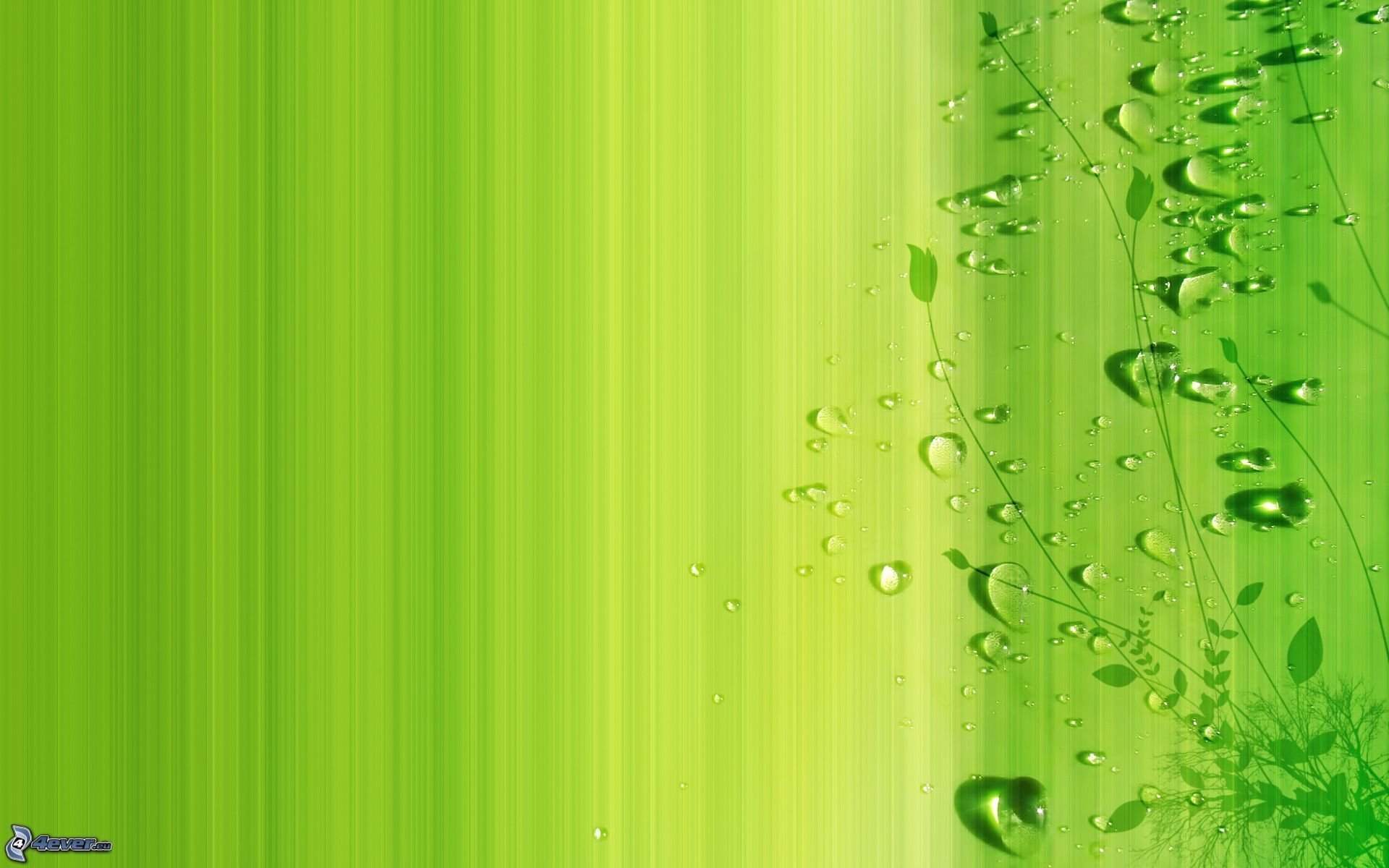 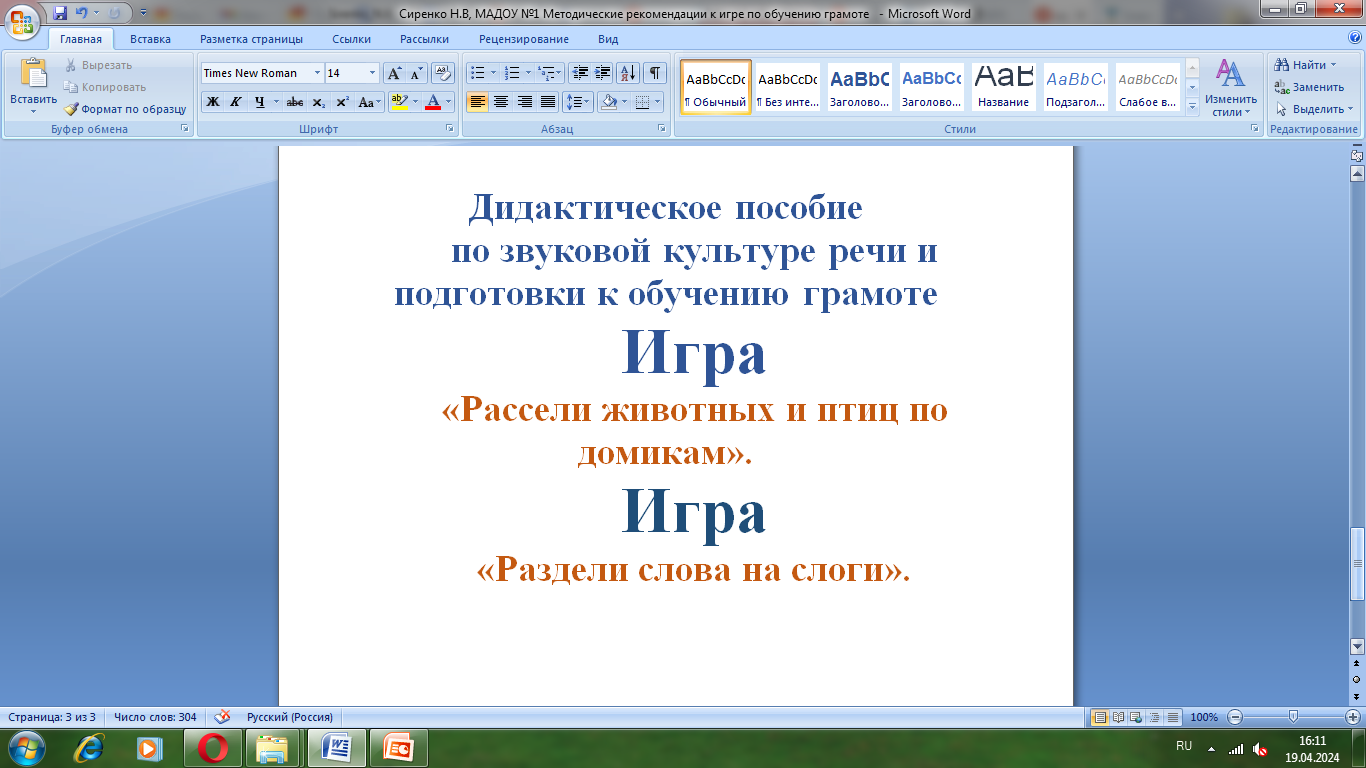 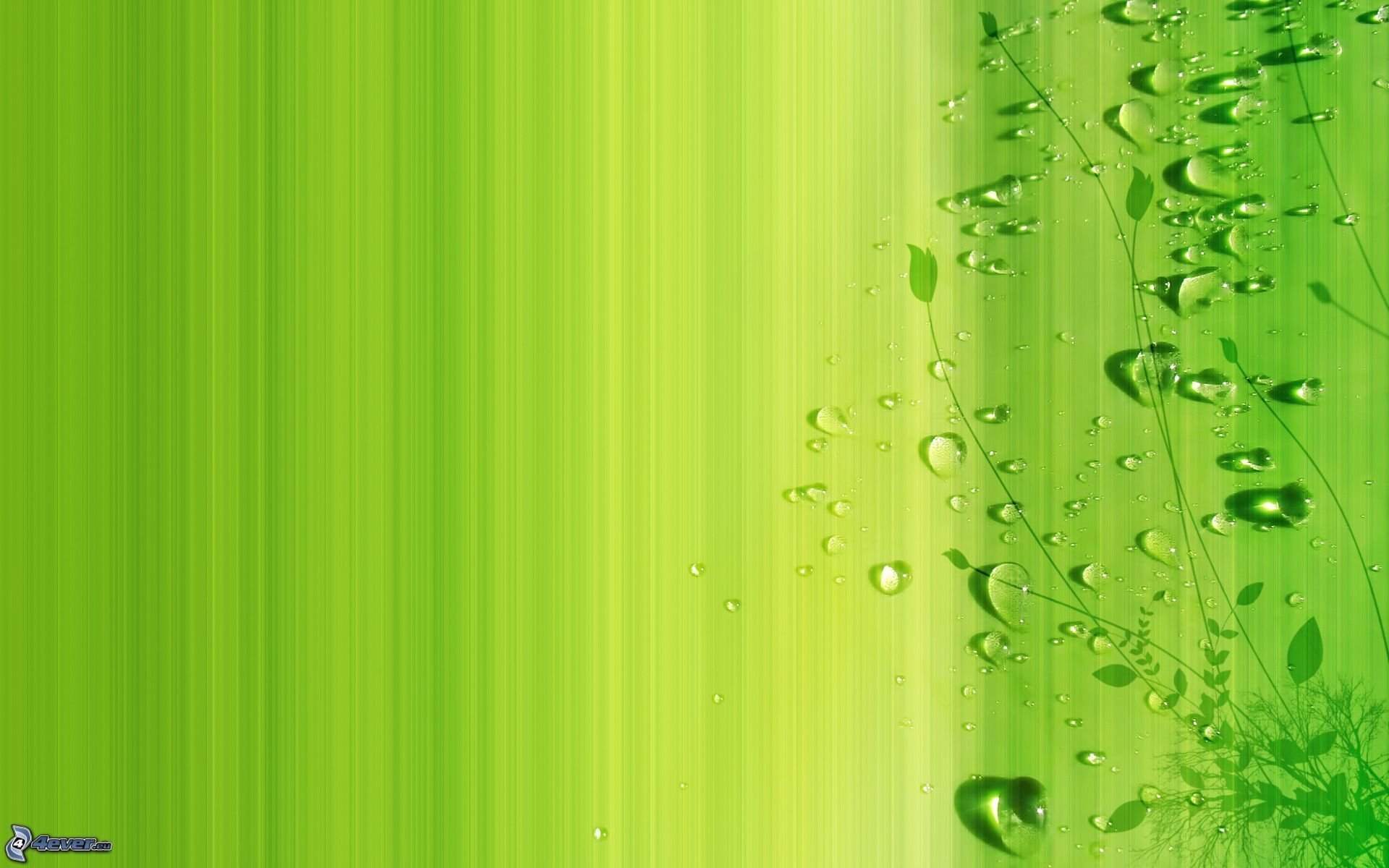 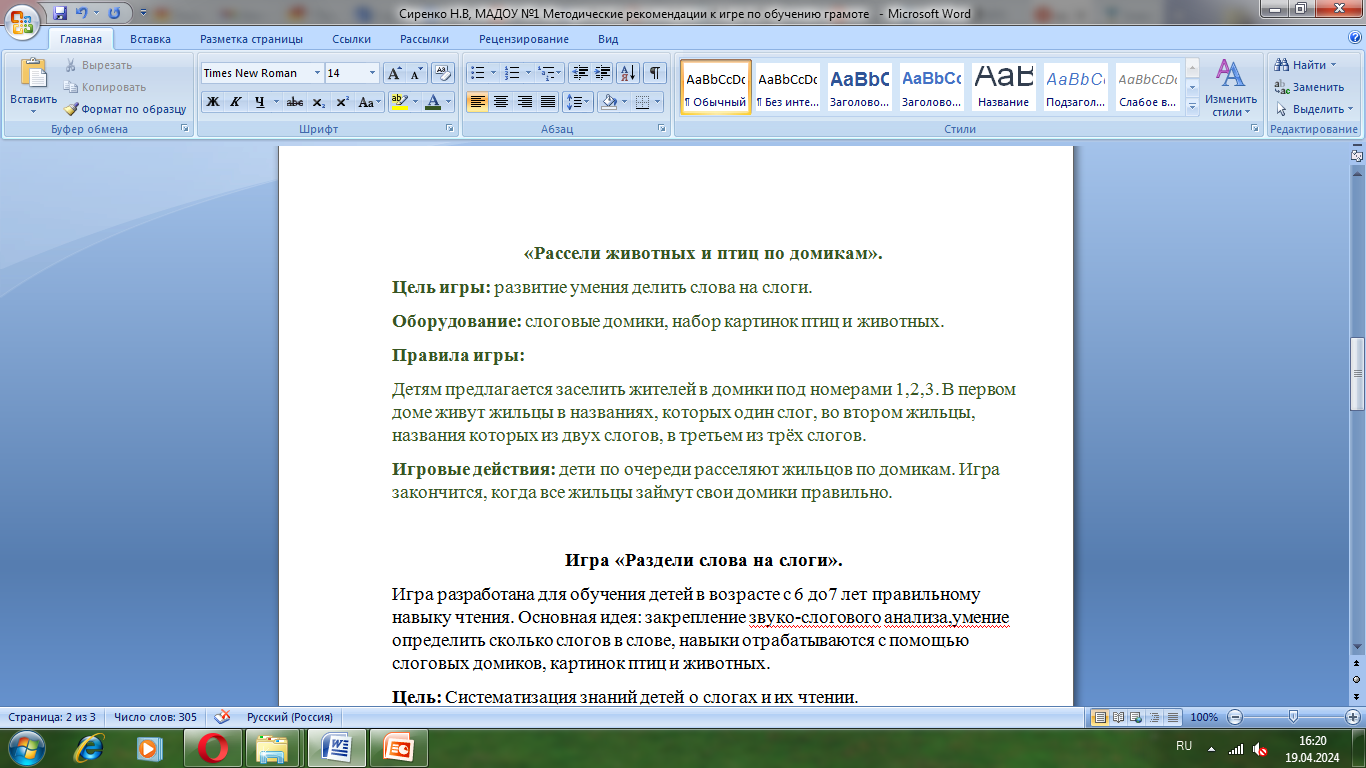 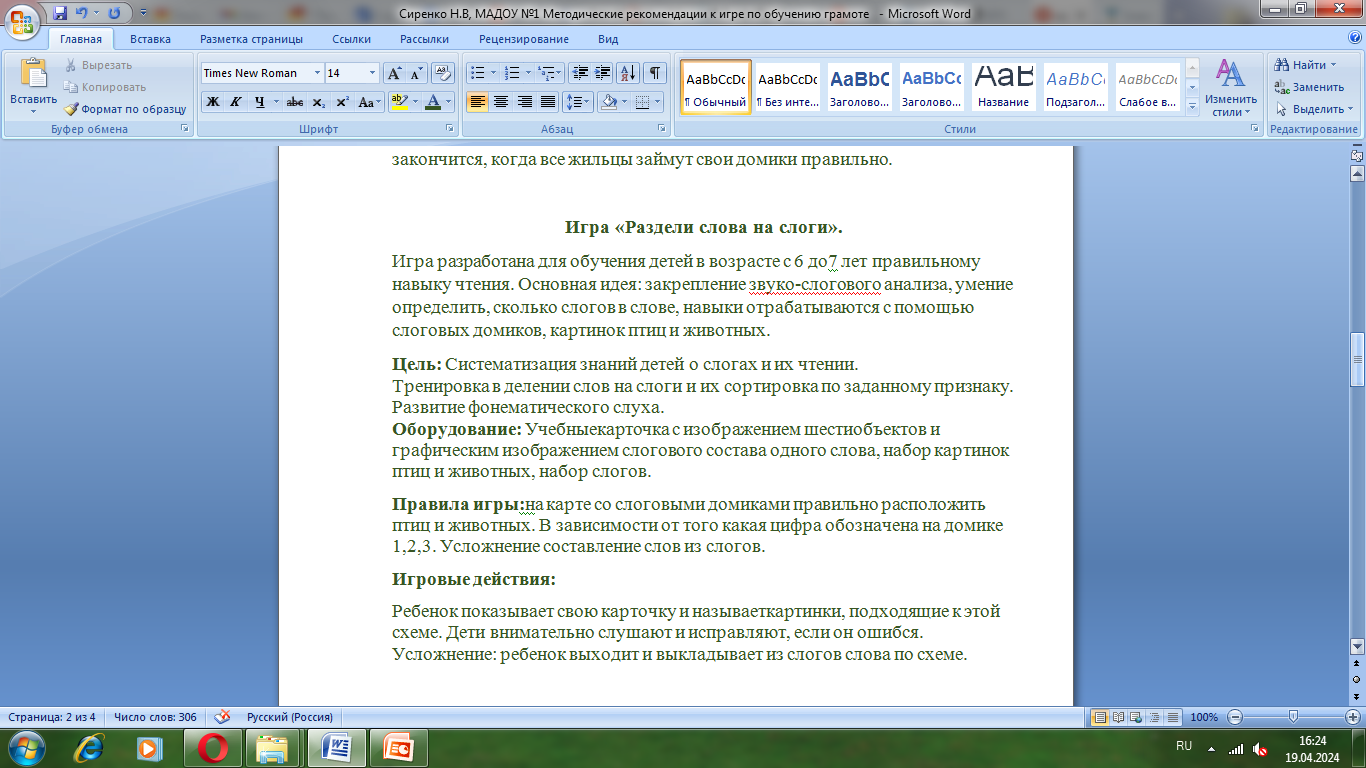 Проверь себя!
Карточка 1
Карточка 2
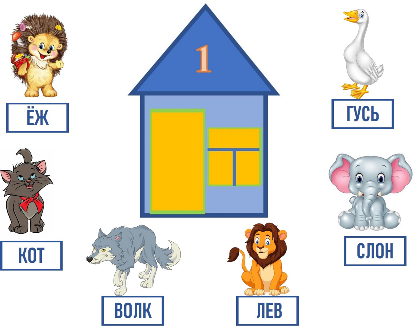 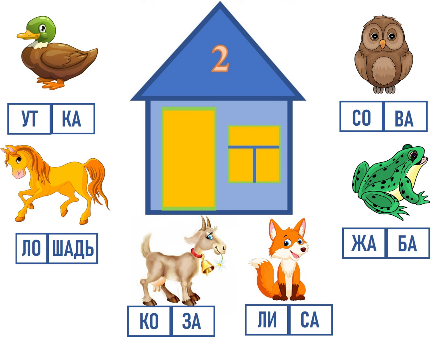 Карточка 3
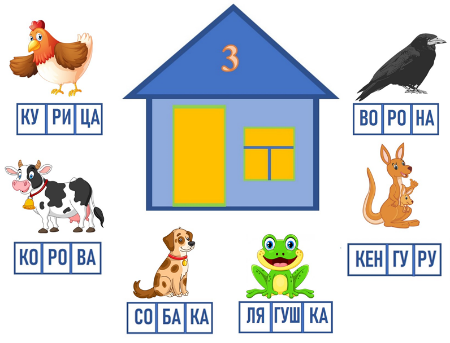 Игра «Раздели слова на слоги 1».
Карточка 2
Карточка 1
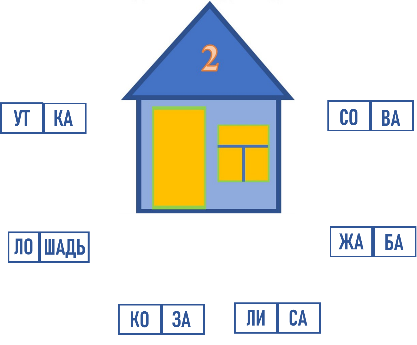 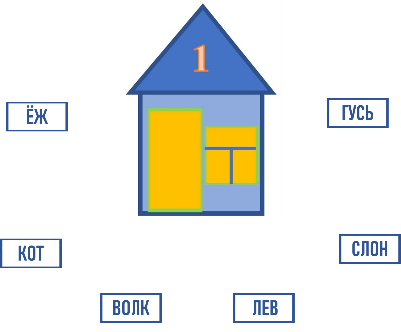 Карточка 3
Цель: Систематизация знаний детей о слогах и их чтении. 
Тренировка в делении слов на слоги и их сортировка по заданному признаку.
Развитие фонематического слуха. 
Оборудование: Учебные карточка с изображением шести объектов и графическим изображением слогового состава одного слова, набор картинок птиц и животных, набор слогов.
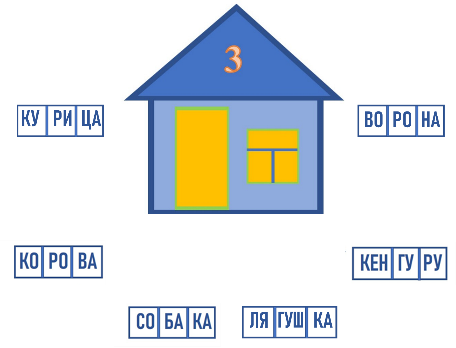 Правила игры: на карте со слоговыми домиками правильно расположить птиц и животных. В зависимости от того какая цифра обозначена на домике 1,2,3.
Игра «Раздели слова на слоги 2».
Карточка 2
Карточка 1
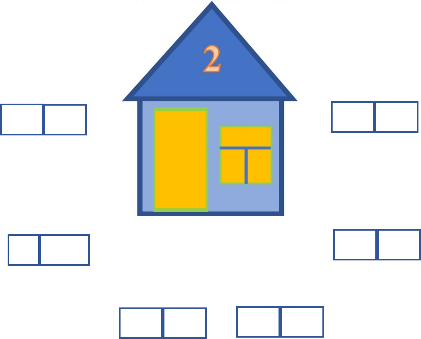 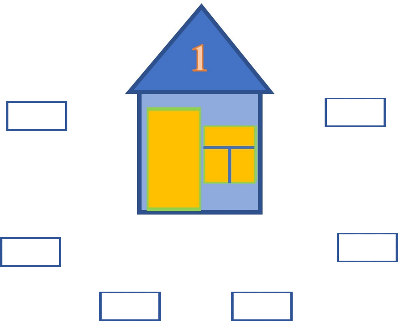 Карточка 3
Цель: Систематизация знаний детей о слогах и их чтении. 
Тренировка в делении слов на слоги и их сортировка по заданному признаку.
Развитие фонематического слуха. 
Оборудование: Учебные карточка с изображением шести объектов и графическим изображением слогового состава одного слова, набор картинок птиц и животных, набор слогов.
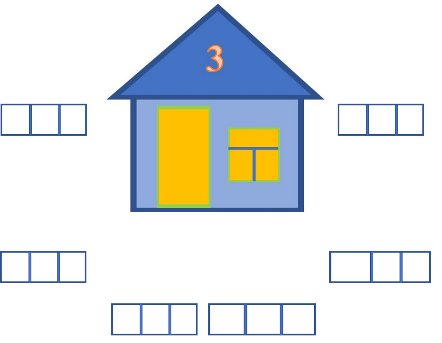 Правила игры: на карте со слоговыми домиками правильно расположить птиц и животных. В зависимости от того какая цифра обозначена на домике 1,2,3.
Усложнение составление слов из слогов.
Игра « Рассели животных и птиц по домикам»
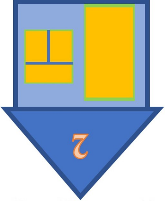 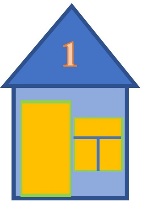 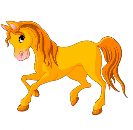 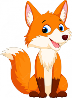 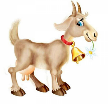 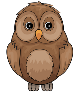 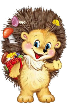 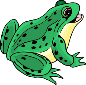 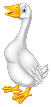 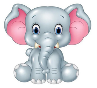 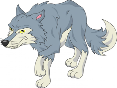 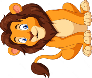 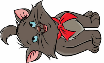 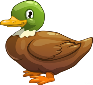 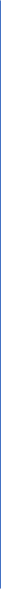 Правила игры: 
Детям предлагается заселить жителей в домики под номерами 1,2,3. В первом доме живут жильцы в названиях, которых один слог, во втором жильцы, названия которых из двух слогов, в третьем из трёх слогов.
Цель игры: развитие умения делить слова на слоги.
Оборудование: слоговые домики, набор картинок птиц и животных.
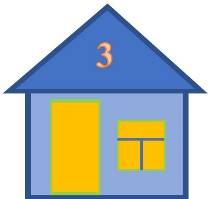 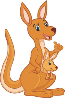 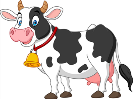 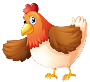 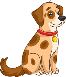 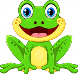 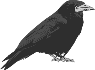 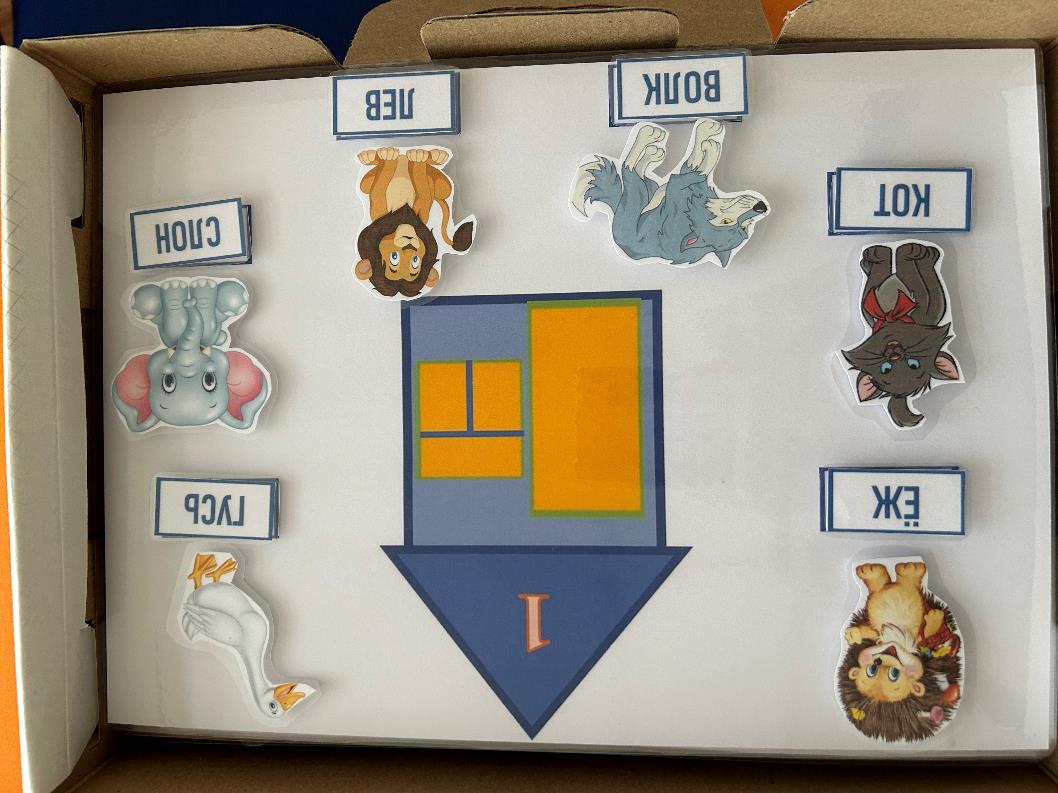 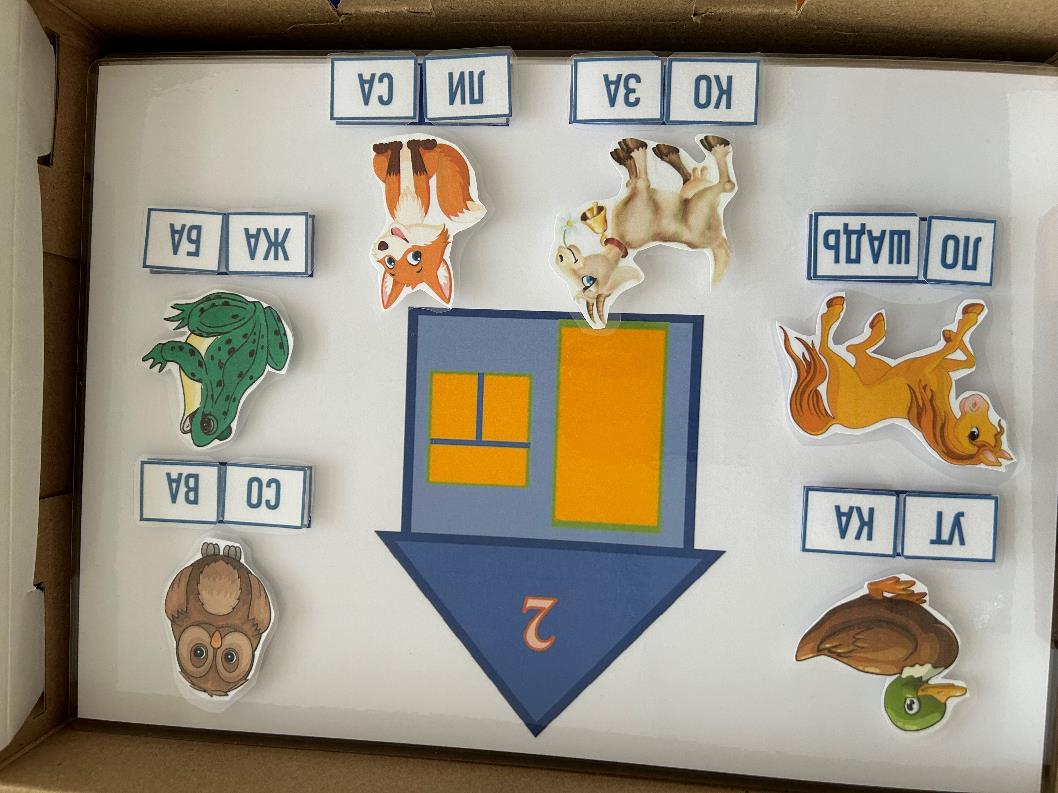 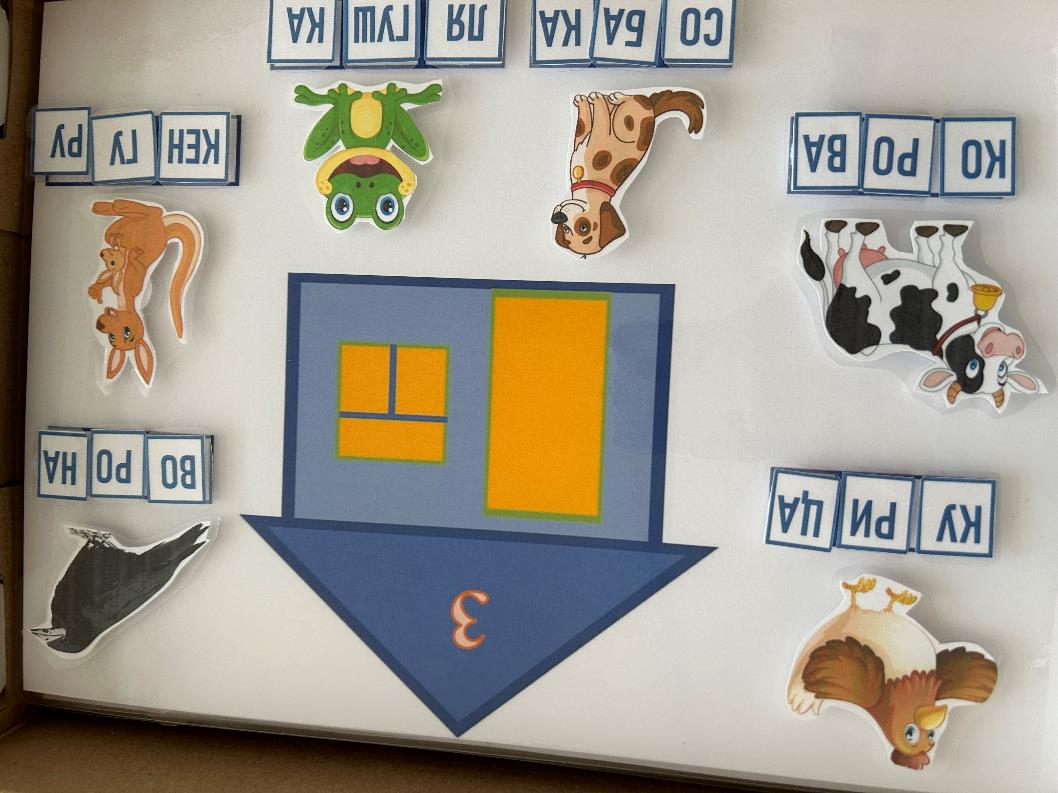 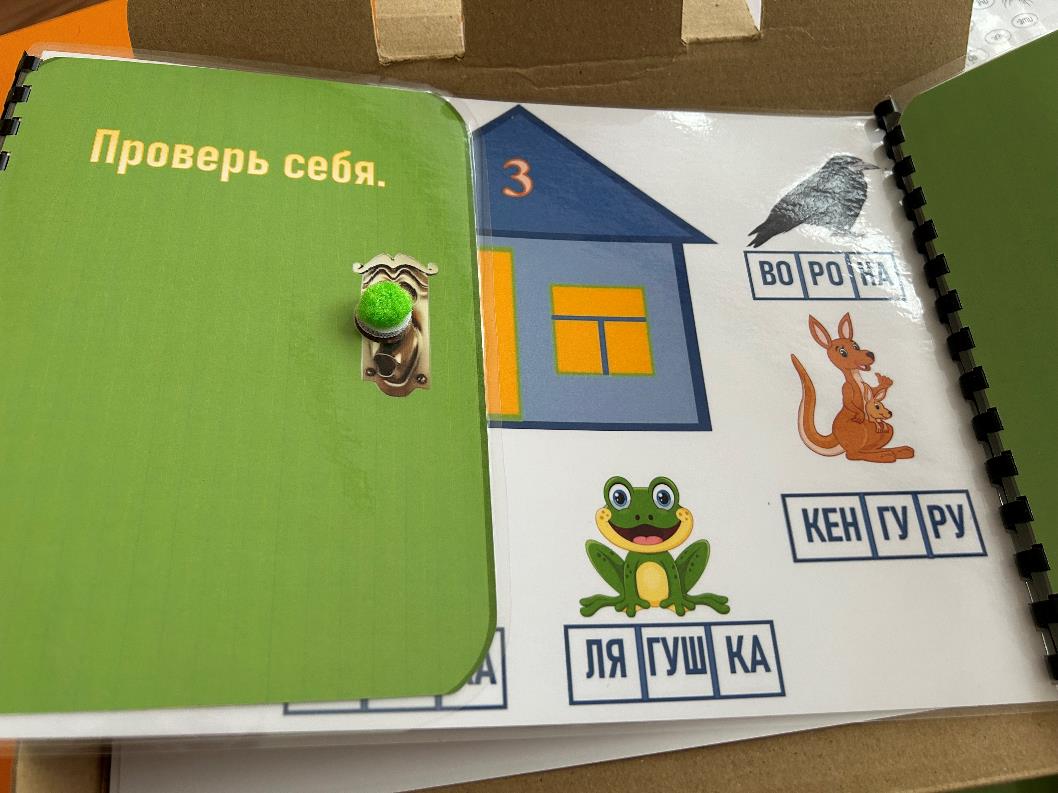